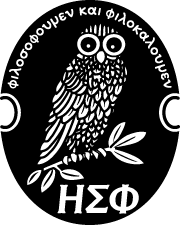 Eta Sigma Phi Bacchanalia
May 12, 2007
Home of Steve & Rhonda Reece
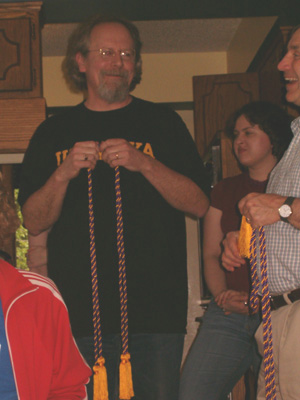 Let the cording begin!
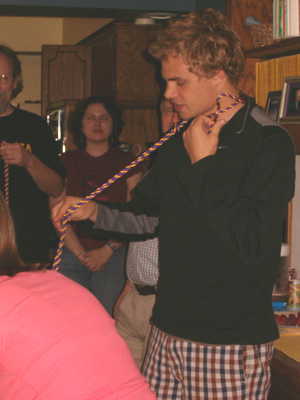 Jacob Anderson reels in his line.
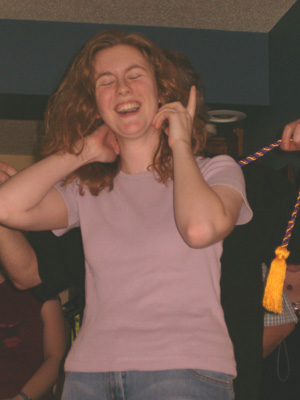 Elizabeth Beerman is tickled pink.
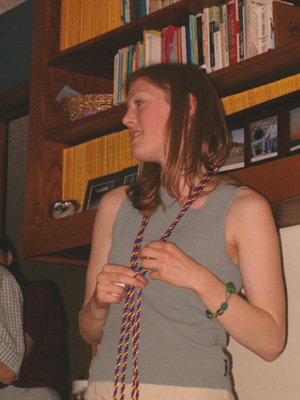 Holly Browskowski ties a knot.
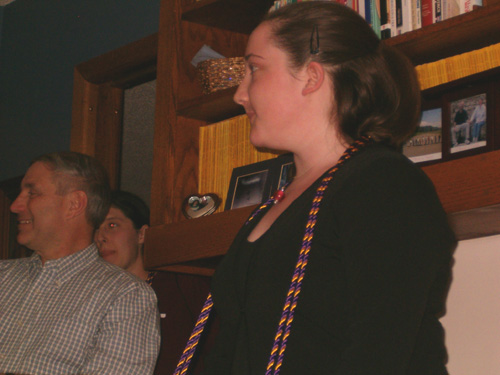 Emelie Heltsley meditates.
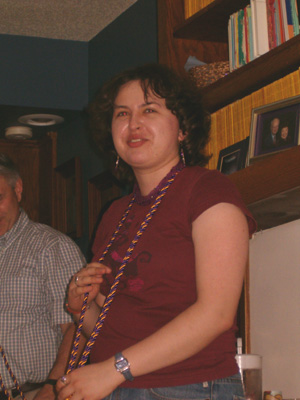 Andrea Horbinski expatiates.
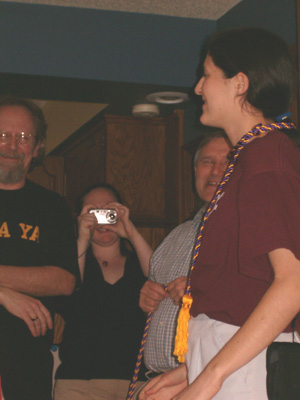 Jennifer Starkey stands on her toes.
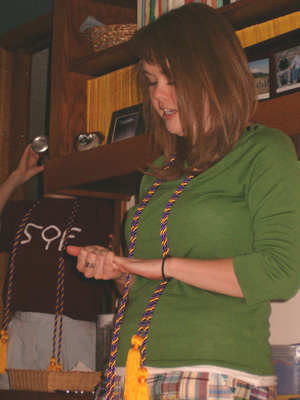 Let's see, what else to add?
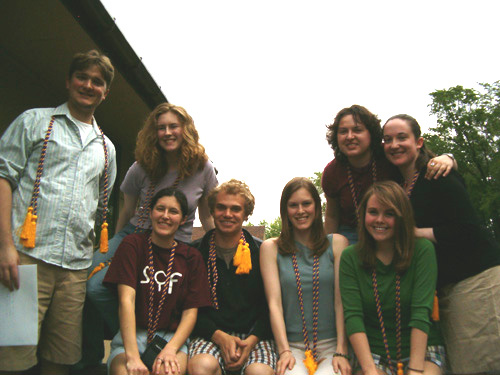 The seniors are re-cord-ed for posterity.